Joint Eventbetween FAO Türkiye Country Office and Chamber of Forestry Engineers (CoFE) for Capacity Building and Knowledge Exchange on Ecosystem Restoration and ForestryDate : 26-29 November 2023Venue: Belek / AntalyaParticipants: FAO Türkiye Team - Members of CoFE
İsmail Belen
Adviser for Foreign Relations
27 November 2023
Chamber of Forest Engineers of Türkiye (OMO)-Legal Base
OMO, a non-profit NGO, was established on  4 February 1954 within the framework of "the Law on Turkish Union of Chambers Engineer and Architect (TMMOB), Numbered 6235”. 
OMO is a corporate body and a professional organization defined in the form of a public institution as stated in the Article 135 of the Constitution. OMO also has public legal entity. 
ARTICLE 135 of Turkish Constitution as follows-  “Professional organizations having the characteristics of public institutions and their higher bodies are public corporate bodies established by law, with the objectives of meeting the common needs of the members of a given profession, to facilitate  their professional activities, to ensure the development of the profession in keeping with common interests, to safeguard professional  discipline and ethics in order to ensure integrity and trust in relations among its members and with the public; their organs shall be elected by secret ballot by their members in accordance with the procedure set forth in the law, and under judicial supervision- https://global.tbmm.gov.tr/docs/constitution_en.pdf
Chamber of Forest Engineers of Türkiye (OMO)-Legal Base
Beside the Foundation Law, there is another Law No. 5531 entitled “The Law on Forest Engineers, Forest Industrial Engineers and Woodworking Industrial Engineers.” dated July 8, 2006.
 According to this Law, OMO is the legal representative of three different professional groups as follows: 
Forest Engineers, 
Forest Industrial Engineers, and 
Woodworking Industrial Engineers.
Currently the Chamber of Forest Engineers has about 20  thousand active members.
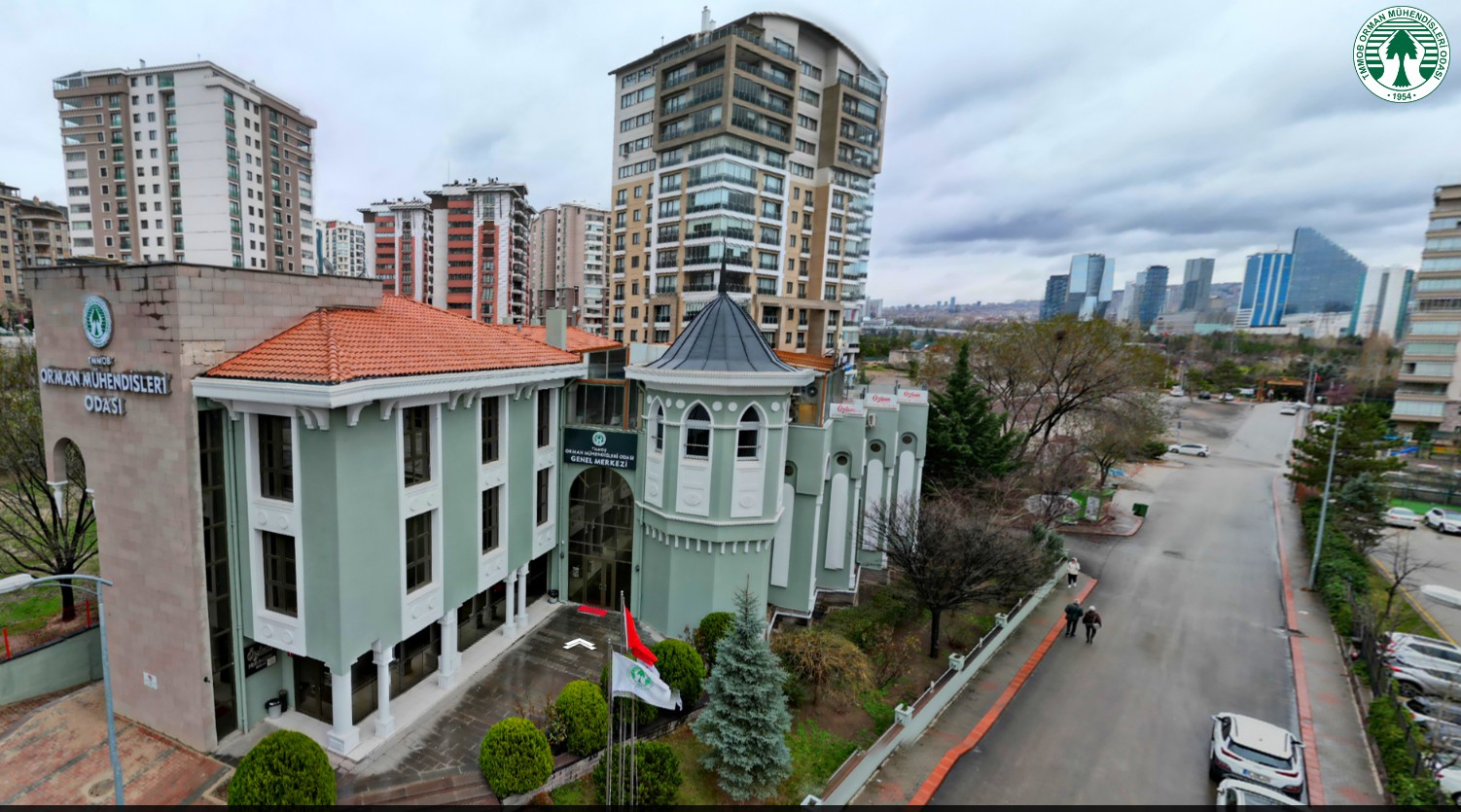 Chamber of Forest Engineers of Türkiye (OMO)-Legal Base
A large number of its members work in forestry related departments of the Ministry of Agriculture and Forestry (MoAF) specifically in the General Directorate of Forests and the General Directorate of Nature Conservation and National Parks,
In addition, there are members working in public institutions such as;
General Directorate of Combating Desertification and Erosion of the Ministry of Environment, Urbanization and Climate Change,
General Directorate of State Hydraulic Works  of MoAF and 
General Directorate of Highways of the Ministry of Transport and Infrastructure. 
On the other hand, there are members working in their own workplace and working in private sector companies. As of today, there are approximately 1500 offices and companies operating under the occupational law no. 5531 under the coordination of OMO.
Mandates of OMO's National and International Activities
"OMO Main Regulation", prepared based on the Establishment Law, was published in the Official Gazette dated 12 July 2006. 
Based on this Main Regulation, "OMO Foreign Relations Service Working Principles and Procedures" was prepared and entered into force in 2011. 
OMO carries out its national and international activities within the framework of these two laws, main regulations, communiqués and the decisions of the current Board of Directors. https://www.ormuh.org.tr/odamiz/yonetim-kurulu
OMO's National and International Collaborations
OMO cooperates closely and based on written principles with the;
Presidency and the Turkish Grand National Assembly, as well as with all Ministries, including;
the Ministry of Agriculture and Forestry, 
the Ministry of Environment, Urbanization and Climate Change, 
the Ministry of Foreign Affairs, 
the Ministry of Industry and Technology, 
Ministry of Culture and Tourism and the Ministry of National Education.
With the institutions of the United Nations, especially FAO,
With the secretariats of international agreements, especially the Rio Conventions,
Directly with countries, especially FAOSEC Countries and countries such as Bosnia-Herzegovina, Moldova and Romania,
With national, international and non-governmental organizations in other countries based on written agreements. https://world.ormuh.org.tr/membership/
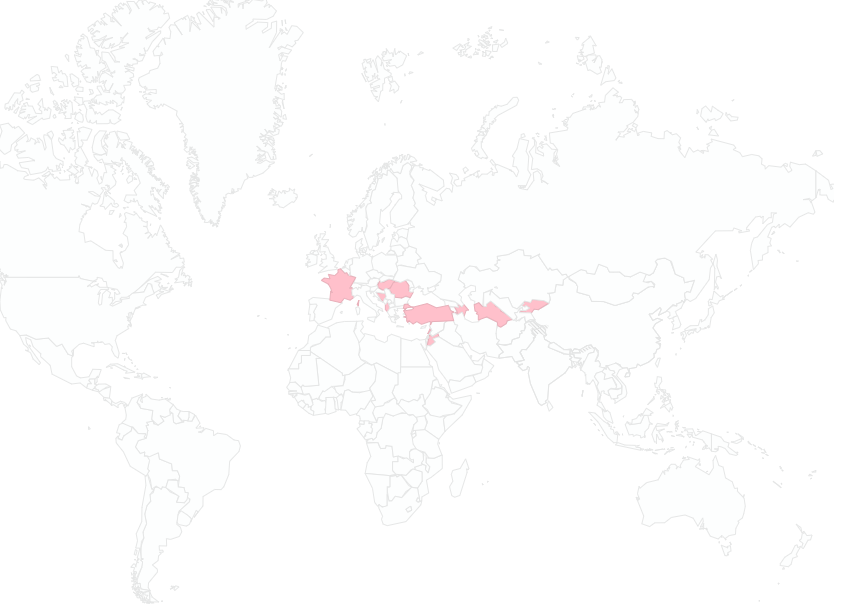 Countries of NGOs with which OMO has a Cooperation Agreement
Some national memberships and initiatives
OMO is a member of the "National Biodiversity Coordination Board" established by the Presidential Circular published in the Official Gazette dated 2 August 2019.
OMO is accredited as a Personnel Certification Body by the Turkish Accreditation Agency  
OMO supported the preparation of National Development Plan 2024-2028
OMO drafted the National Watershed Rehabilitation Strategy
Some Major International Conferences Organized by OMO
2-5 December 2018, 
International  Symposium on the “Role of Public-Civil Society-Private Sector Cooperation and International Partnerships in Achieving Sustainable Development Goals and Global Forest Goals. 
4-7 November 2021
International Forests and Biodiversity Symposium
11-13 November 2022
Forest and Ecosystem Summit
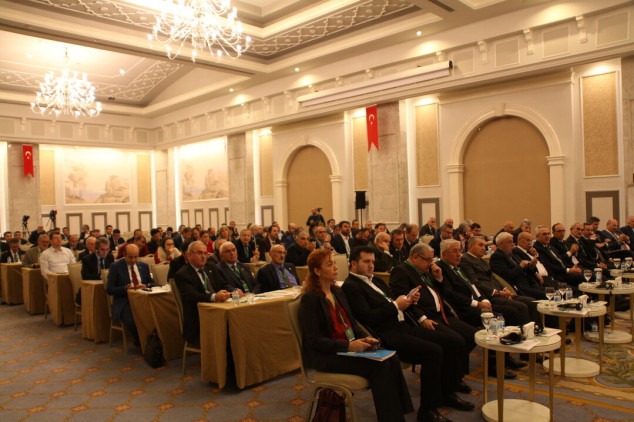 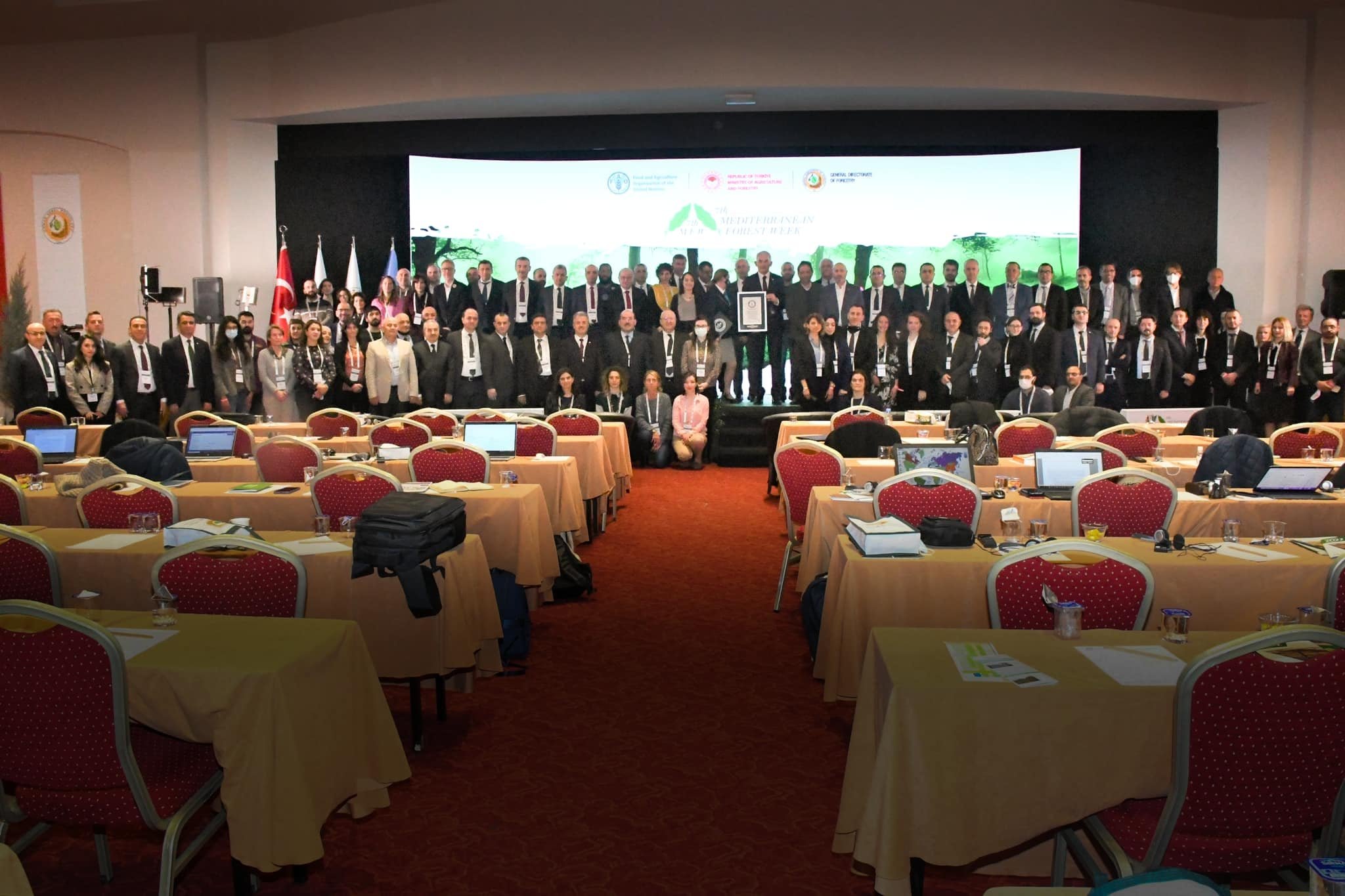 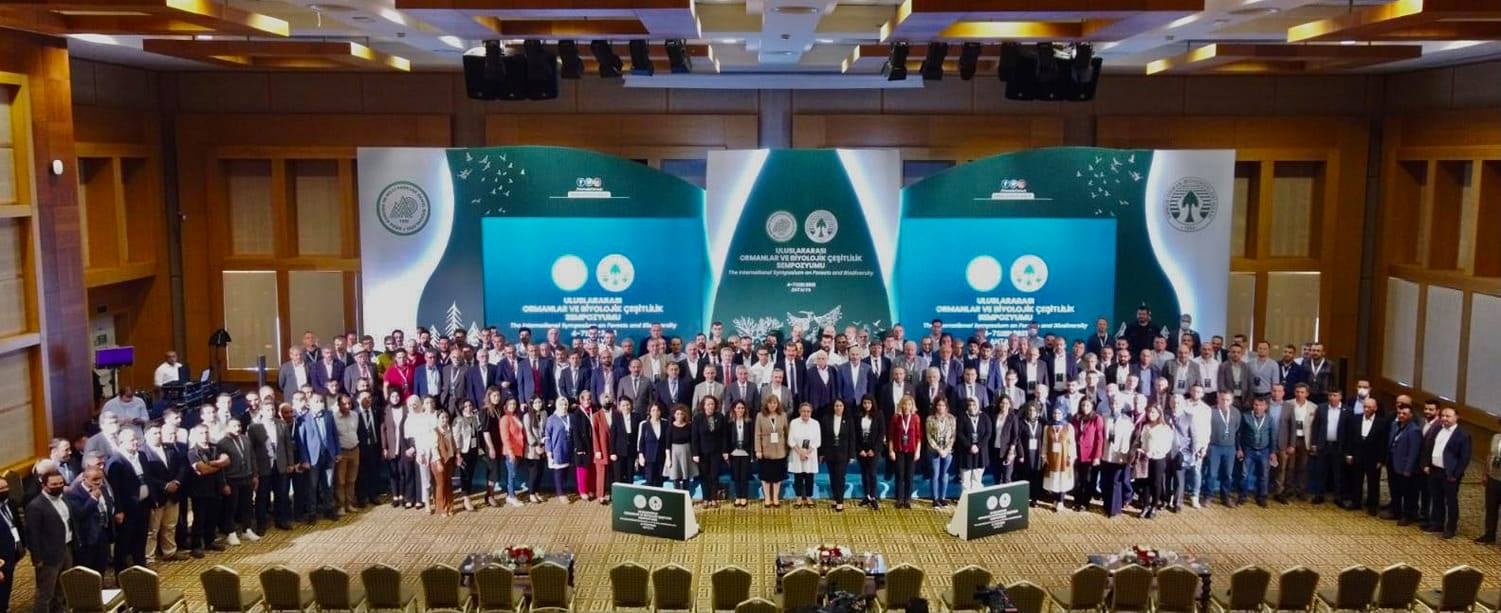 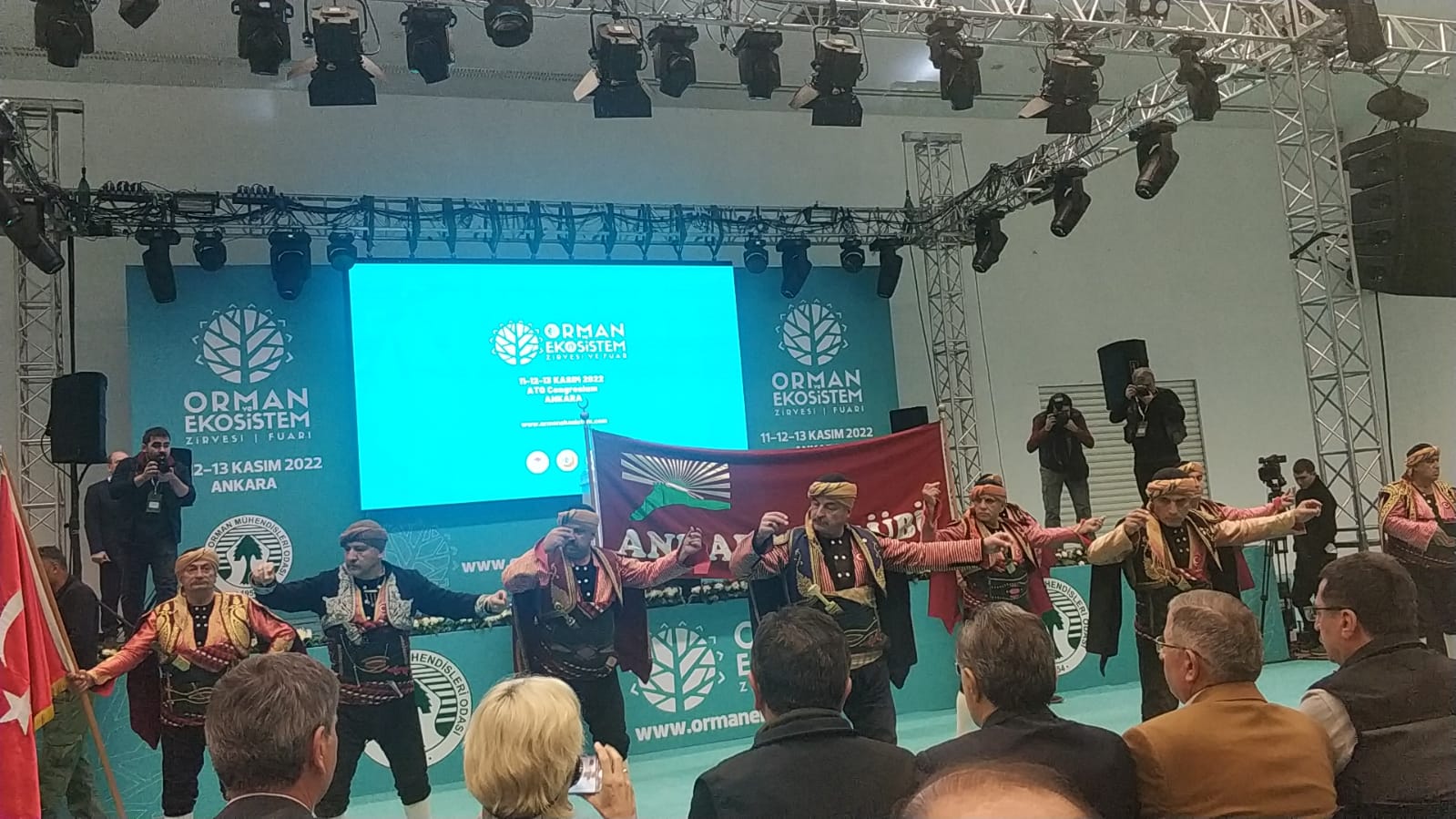 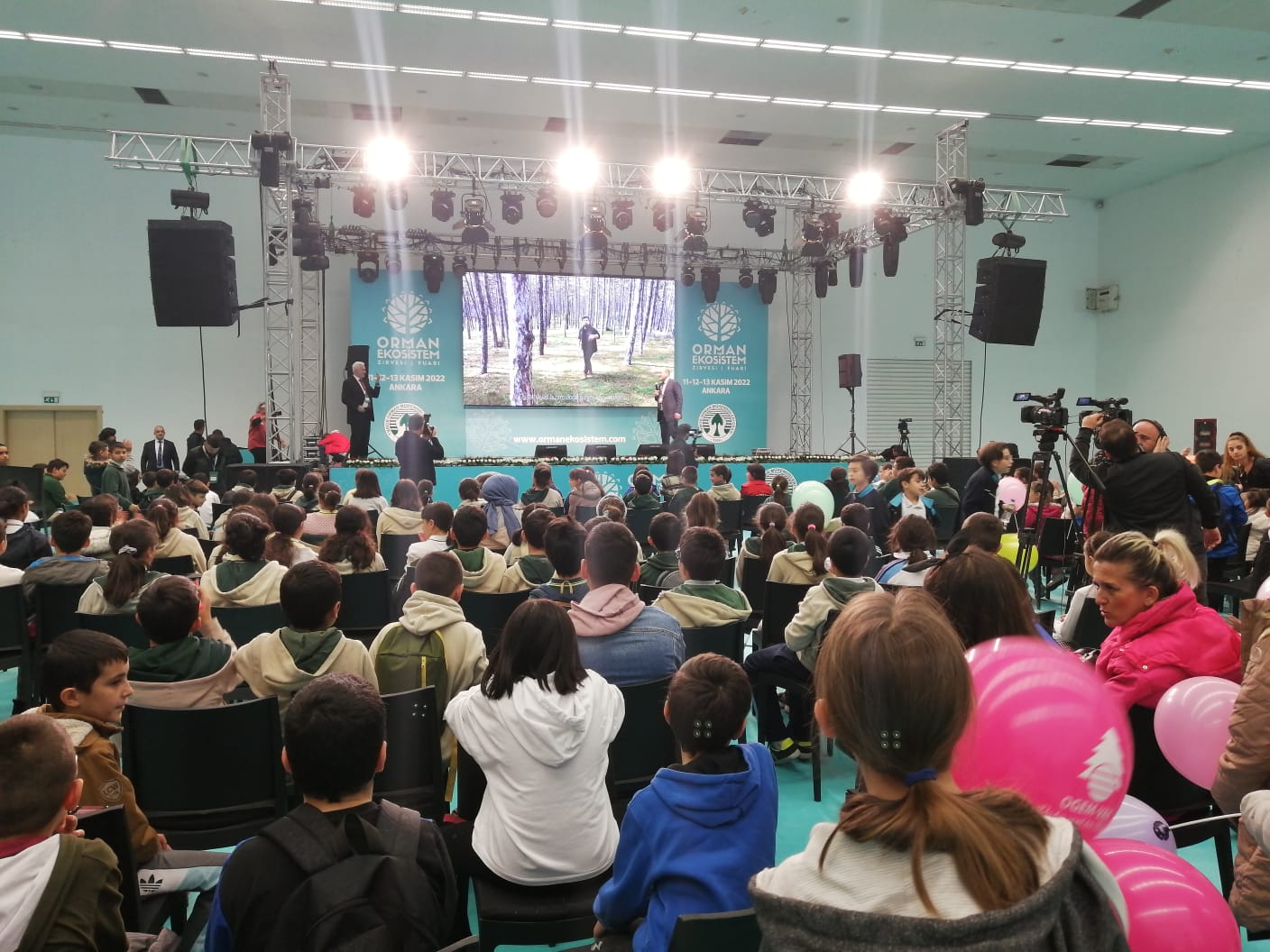 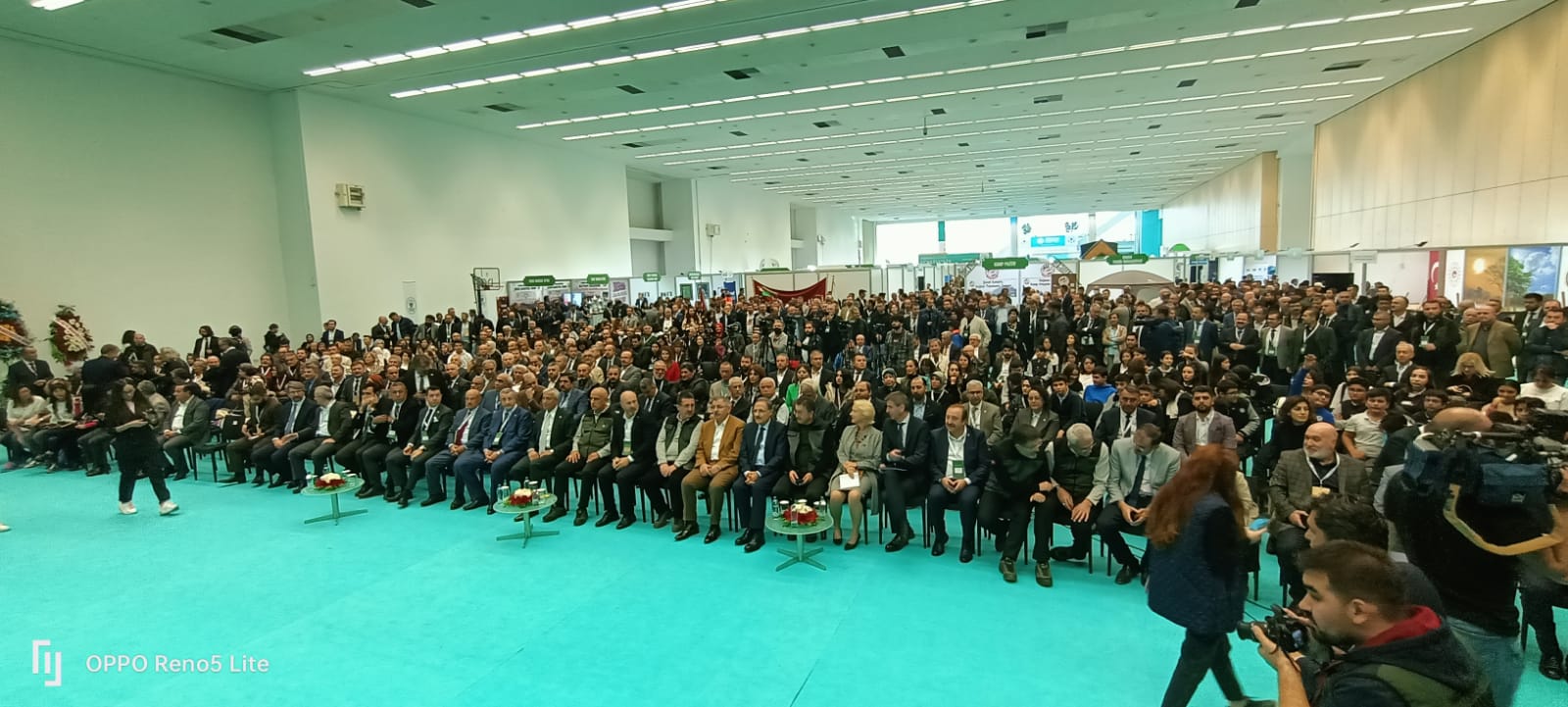 OMO-FAOSEC Cooperation
OMO has been working closely with FAO since 2019.
Within the scope of a total of 11 LoAs signed with FAO, OMO has completed the drafting of three projects.
OMO contributed to the drafting of 2 World Bank projects, in total around 700 milllion USD.
OMO prepared four guidelines for 
non-wood forest products, 
climate change, 
conservation of native  species and nature-based solutions.
OMO carried out 9 international trainings.
As OMO, what do we think about the future?
OMO is a reliable partner that has proven itself both at operational and technical levels, in the national and international arena.
As OMO, we attach great importance to our cooperation with FAO and attach great importance to all technical, scientific and logistical details. 
We would like to express our heartfelt gratitude to the entire team, especially Mr. Viorel Gutu and Ms. Ayşegül Selışık, for their support and guidance during this process.
We are ready for any kind of cooperation in the future.